Fifth Grade Matching Game 2
Cut and paste the information cards into the correct table and columns
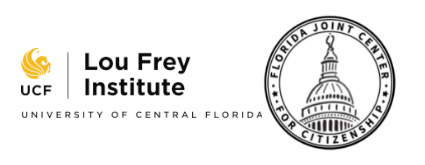 NATIONAL Government Structure and Functions
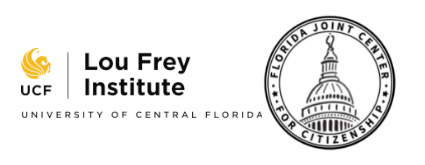 Cut and paste the information below into the correct table and columns above.
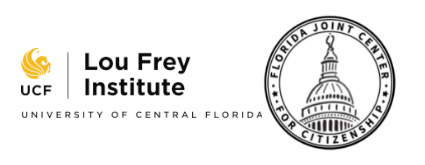 Additional Ways to Play
Name people that hold the various offices on the cards (i.e. president, senators, Supreme Court justices) and have your student try and hold up the match
Ask “Which card impacts your daily life the most?” “Why?” “Least?”
Identify which level and branch would be in charge of specific issues, (i.e. war declarations, making new laws, negotiating treaties, deciding if a person’s constitutional rights have been violated etc.)
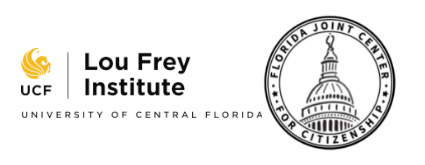